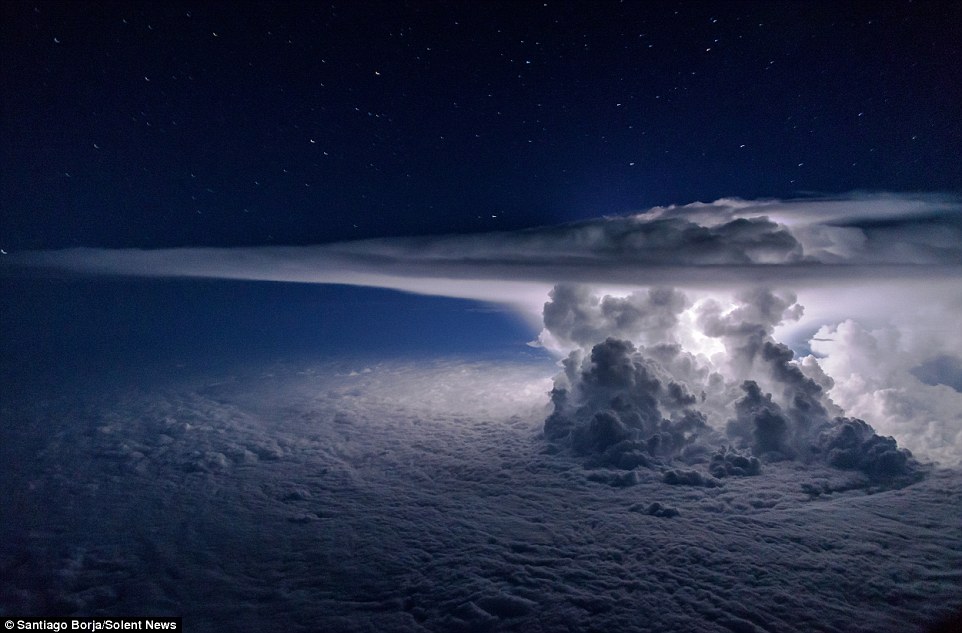 Feedback and Climate
Stimulus & Response
Stimulus = a thing or event that evokes a specific response. 

Find the STIMULUS… 
https://www.youtube.com/watch?v=_mebt0MlXDc 
What was your response?
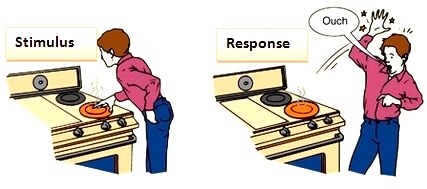 FEEDBACK LOOPS
Negative feedback is when the response diminishes the original stimulus. System is stabilized. 
Positive feedback is when the response enhances the original stimulus. System changes over time.
FEEDBACK LOOPS
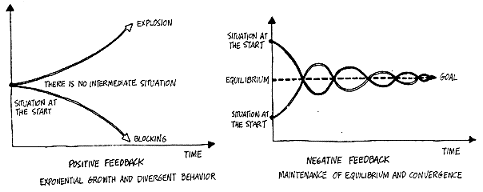 FEEDBACK LOOPSANOTHER WAY TO VISUALIZE IT
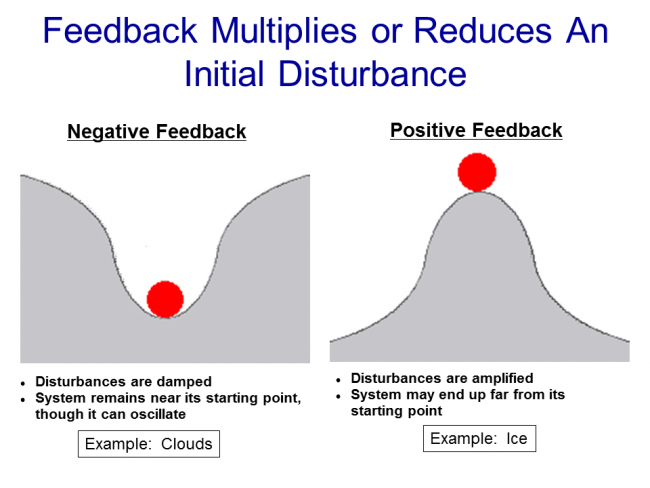 Positive feedback is less common, 
which is understandable, as most changes to steady state pose a threat, and to enhance them would be most unhelpful.
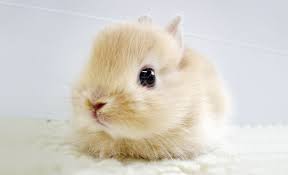 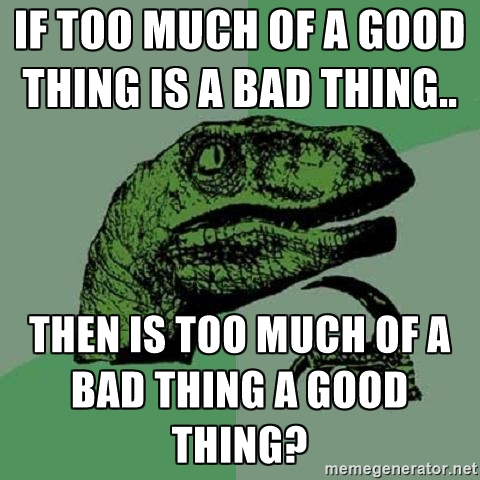 Too few
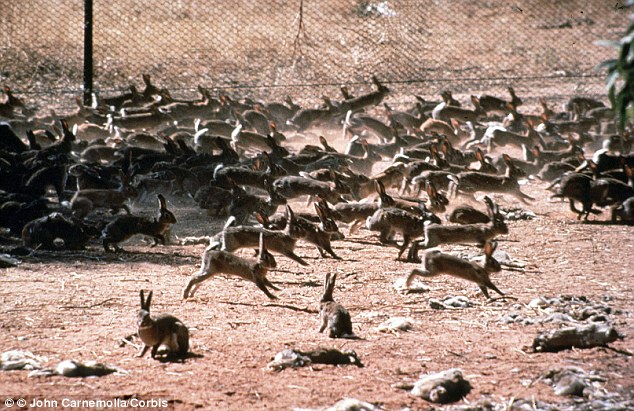 Too many
Positive Feedback Loops
Response strengthens initial stimulus – Response gets greater and greater or smaller and smaller over time
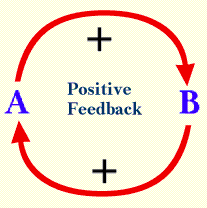 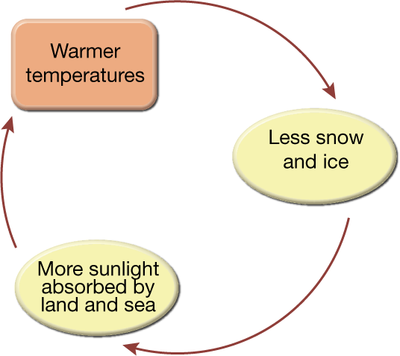 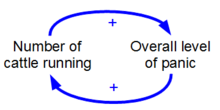 Examples of Positive Feedback
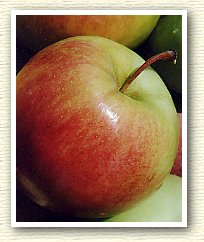 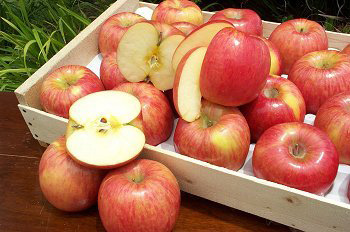 Negative feedback is most common in biological systems.
Conditions stay 
within a small range.
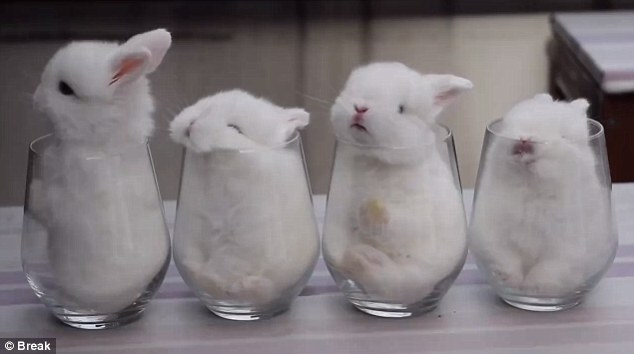 Just right
Negative Feedback
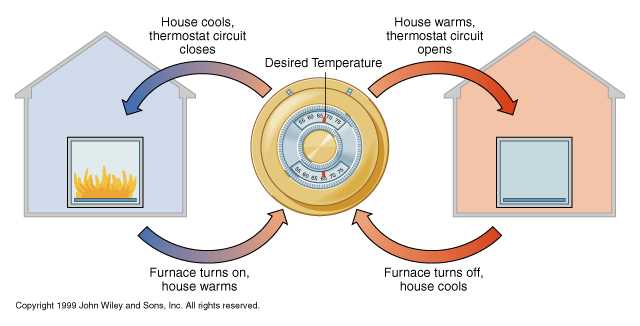 Keeps the temp in your house in a SMALL range. Stabilizes!
Negative Feedback Loop
System is stabilized. Amount of CO2 in the air remains the same over time.
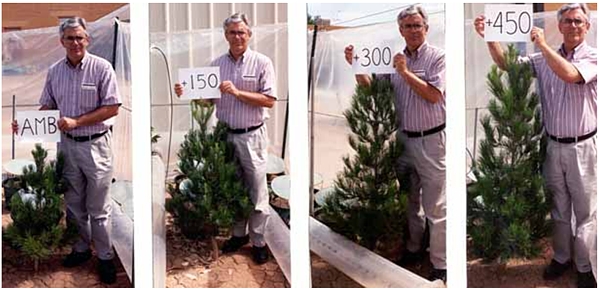 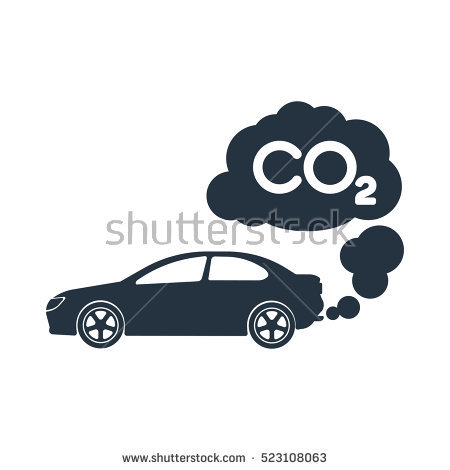 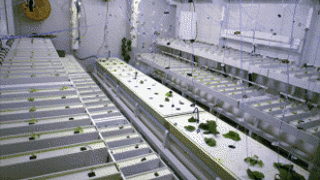 Negative Feedback Loops: Predator-Prey Relationship
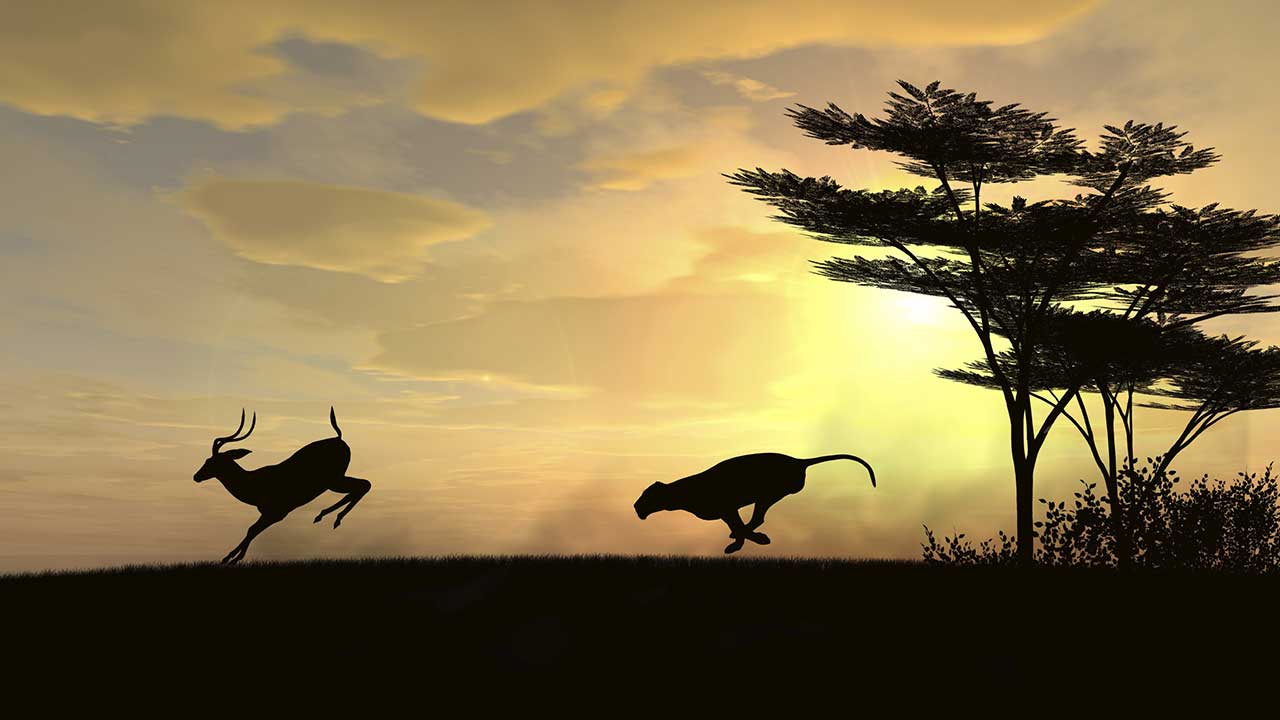 More antelope
Cheetah pop grows
Stable population of antelope
Cheetah pop shrinks
Fewer antelope
Big Picture: Climate science is complicated!
Positive and negative feedback loops are acting simultaneously. 
 Making predictions about future climate conditions is very difficult.
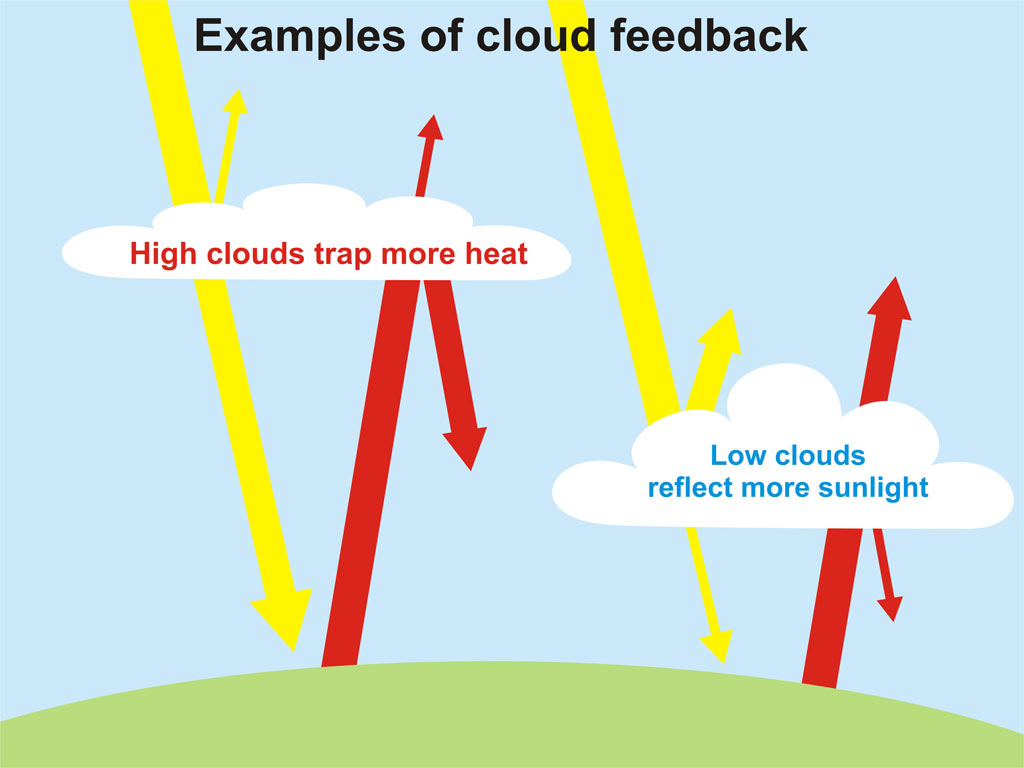 For Example…
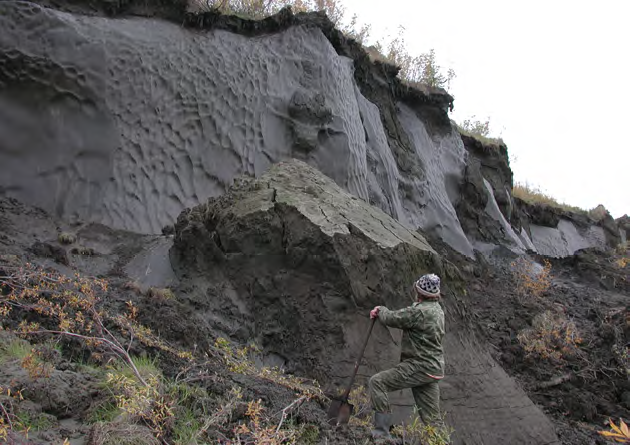 PERMAFROST is Permanently Frozen… at least we thought so.
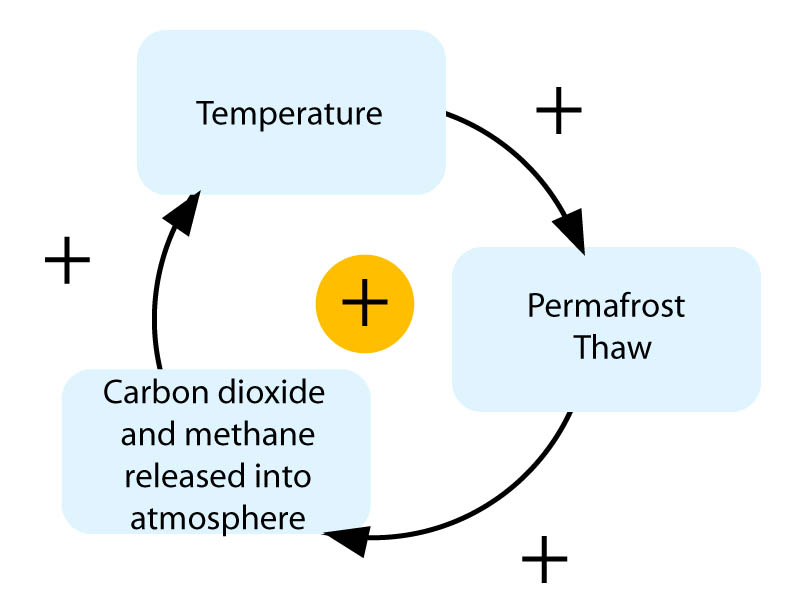 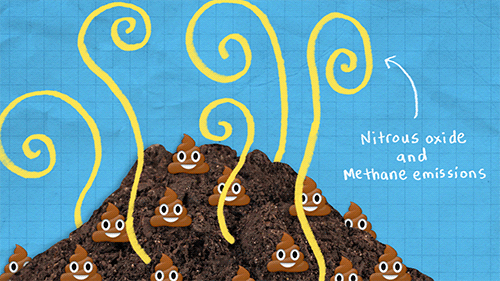 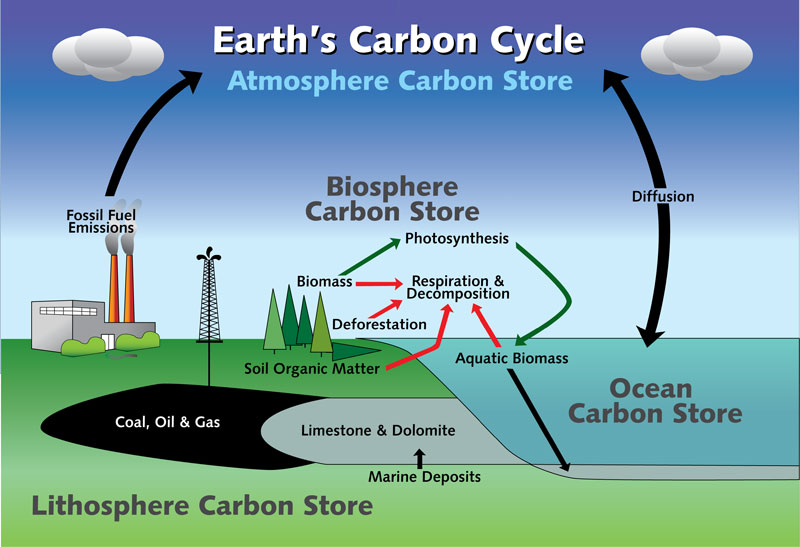 CO2
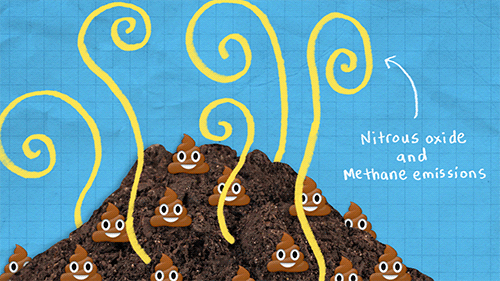 Next…
Complete Methane and Global Temperature worksheet on your own paper. 
Check your answers with Ms. B
Read Leaking Lakes Article. 
Answer questions on the reading guide. 
Check answers to the last page with Ms. B
Check your grades for missing assignments